人教版普通高中数学B版必修第二册  第六章
《6.2.1向量基本定理》   
第1课时
主 讲 人 ：  王银灿　   东营市第一中学
审核指导： 王晓华       东营市第一中学
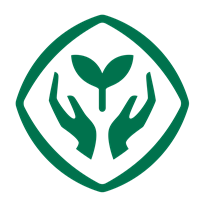 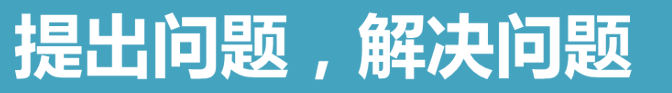 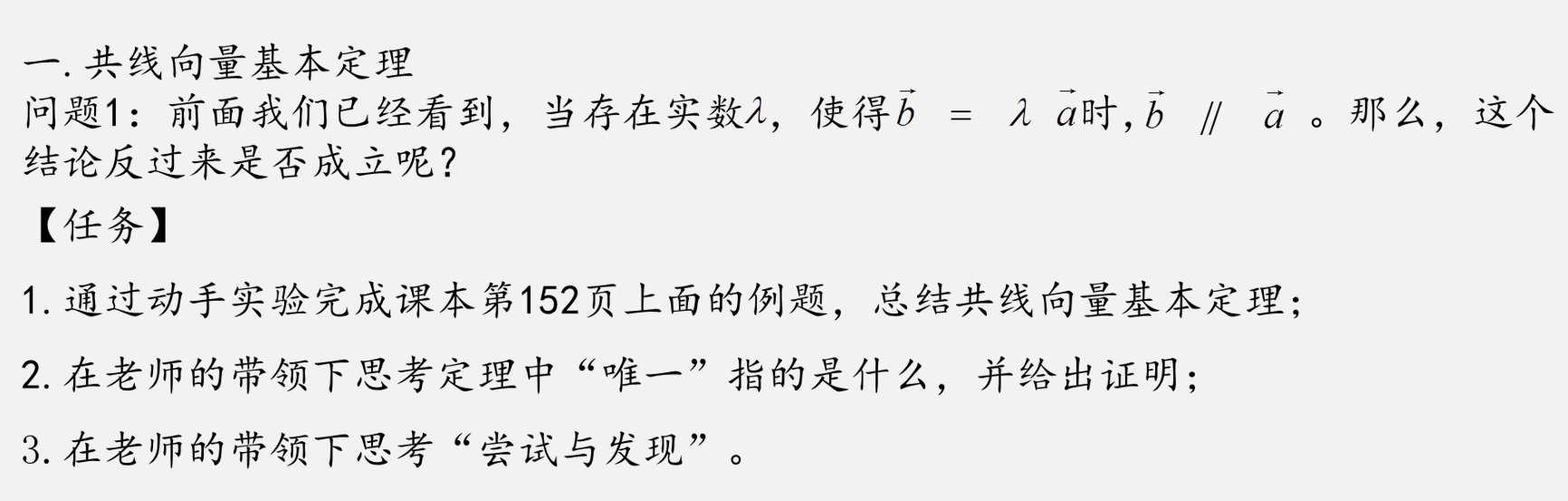 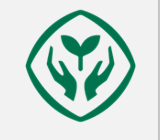 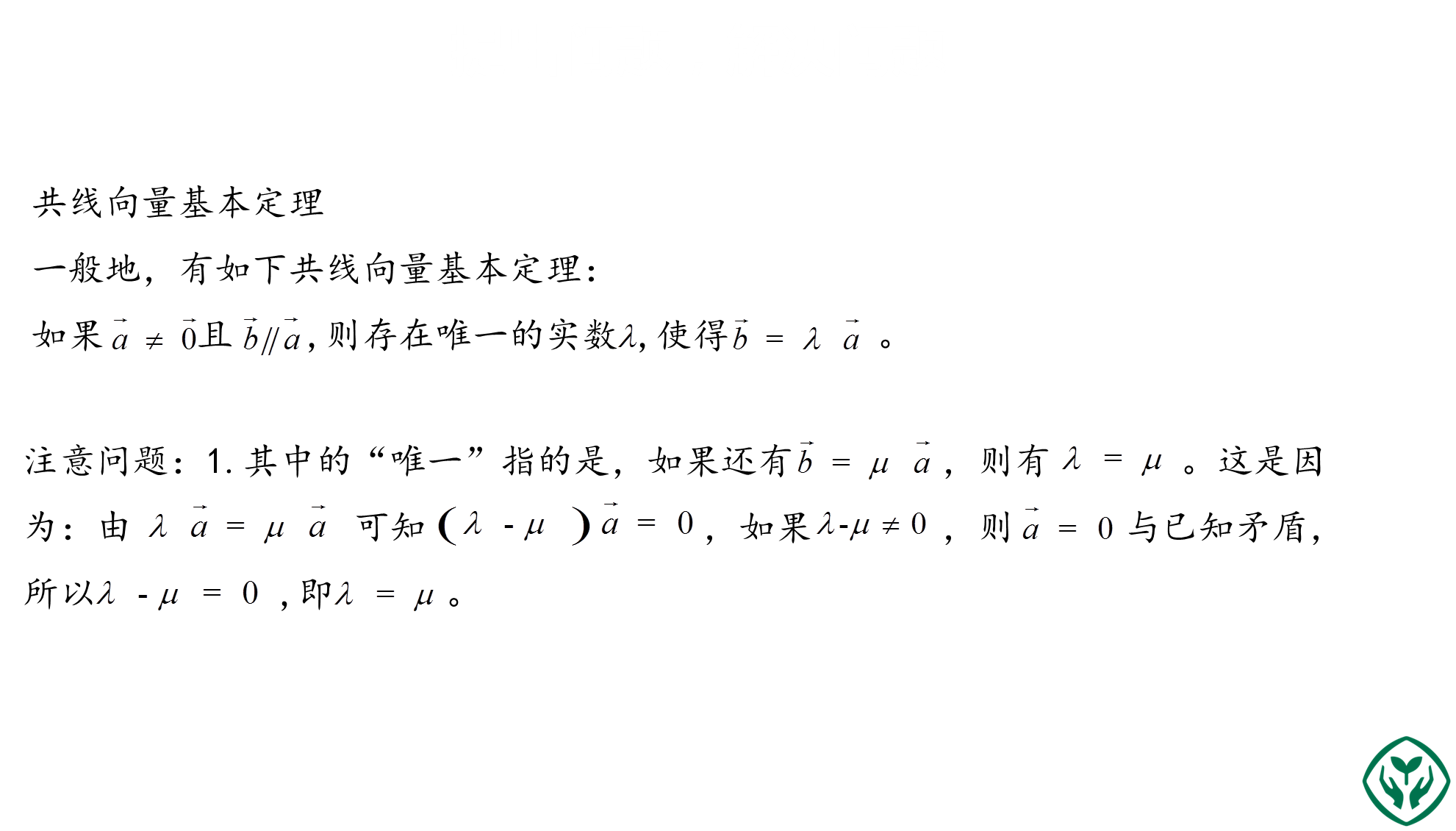 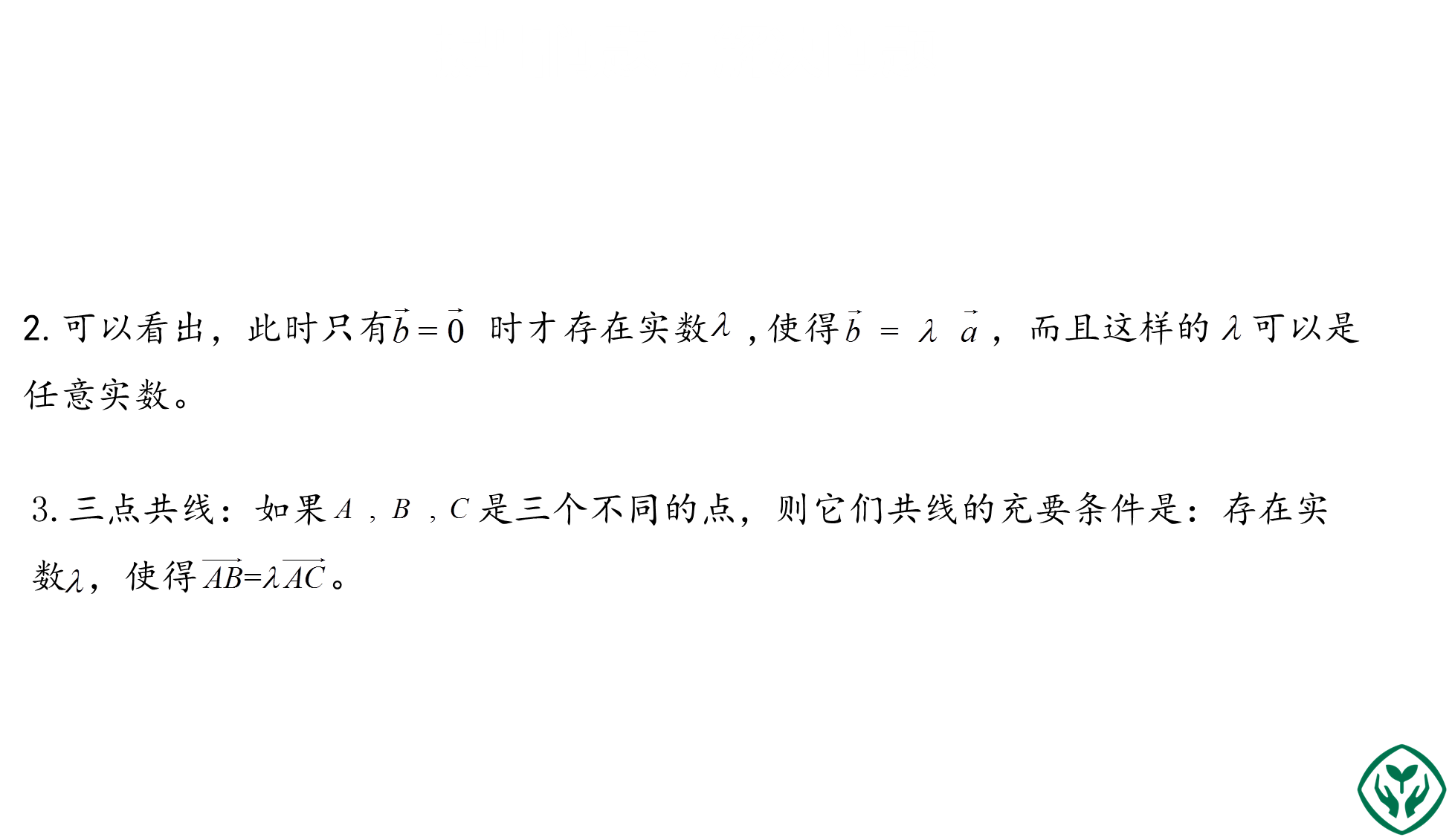 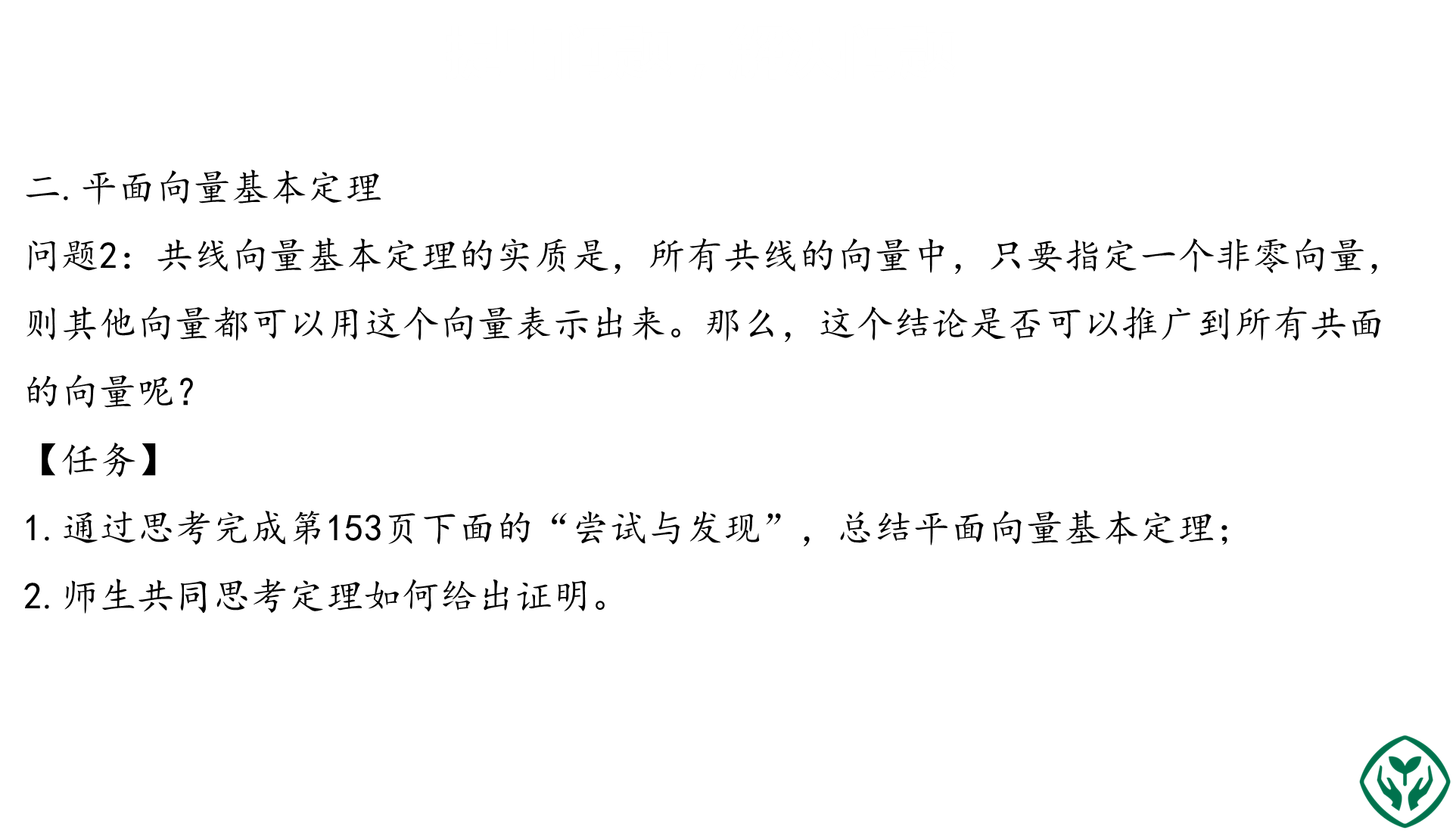 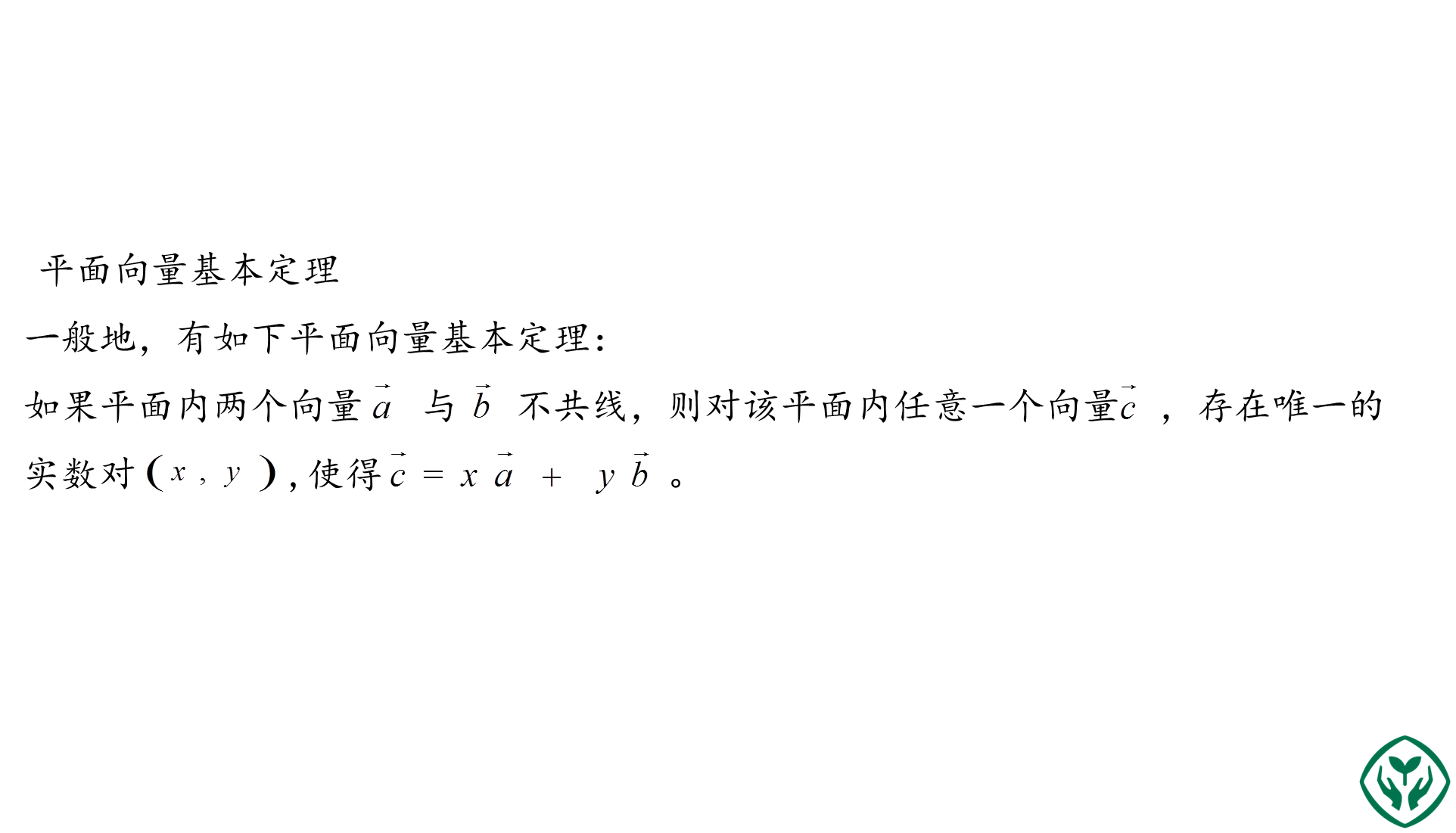 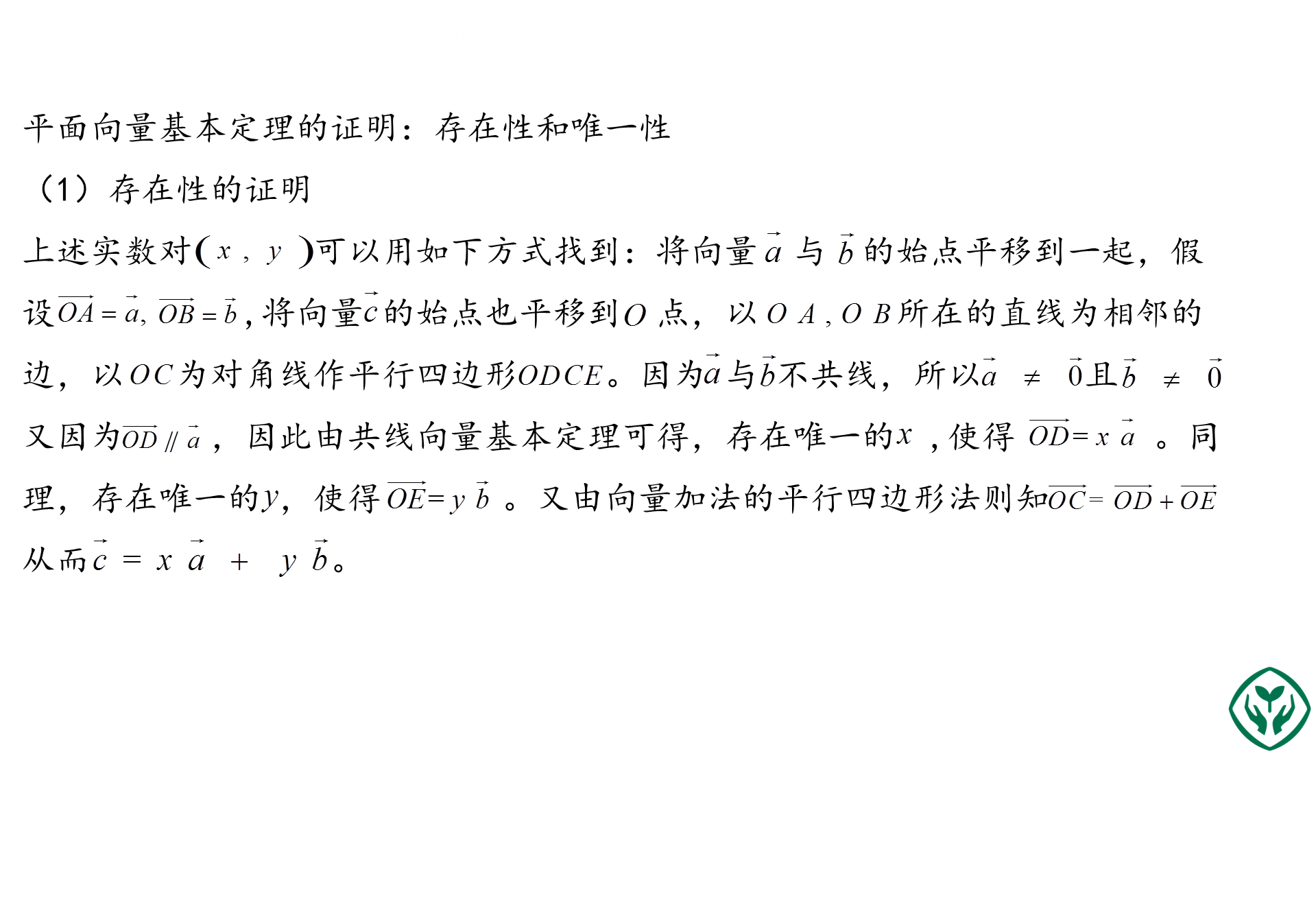 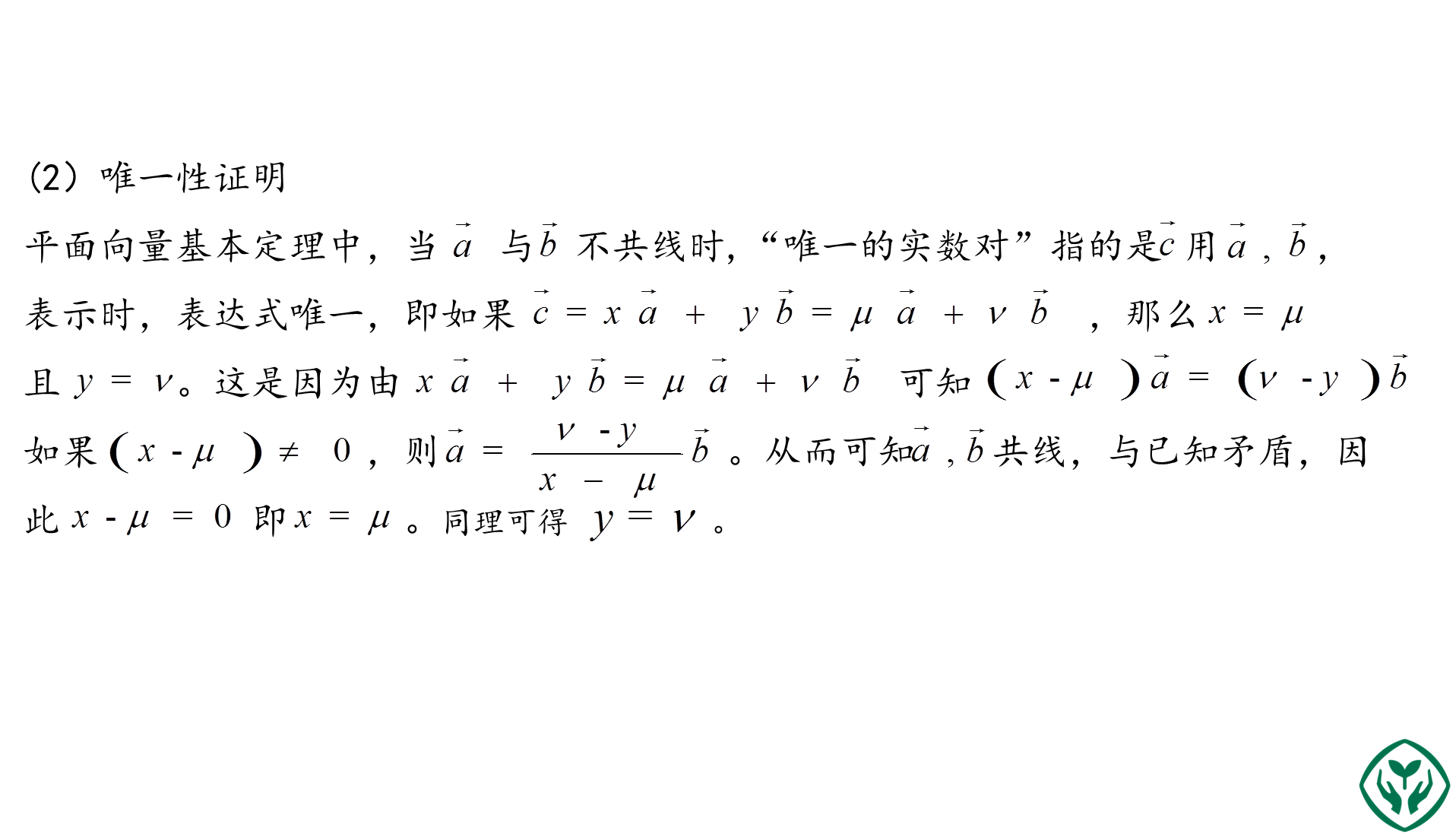 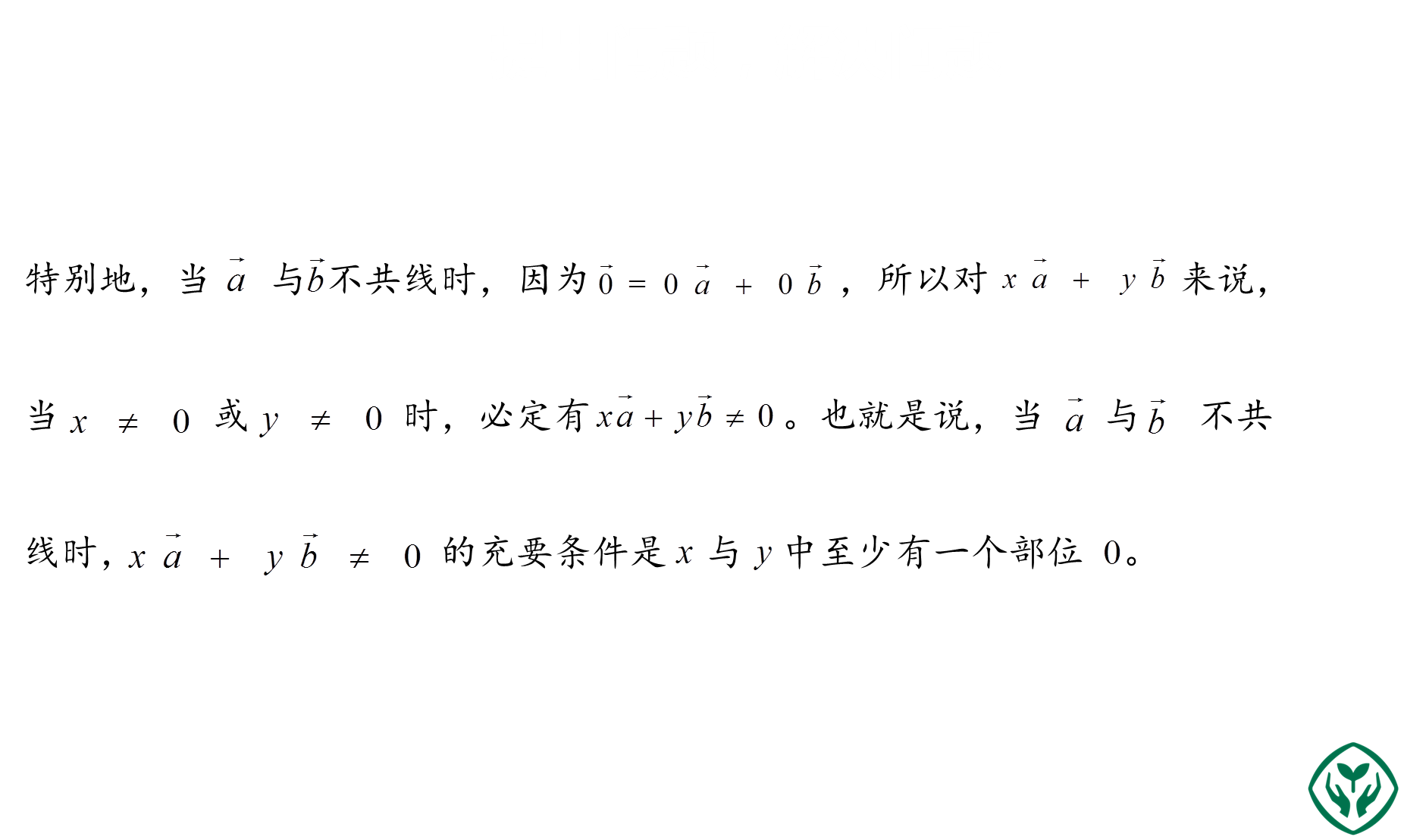 →
→
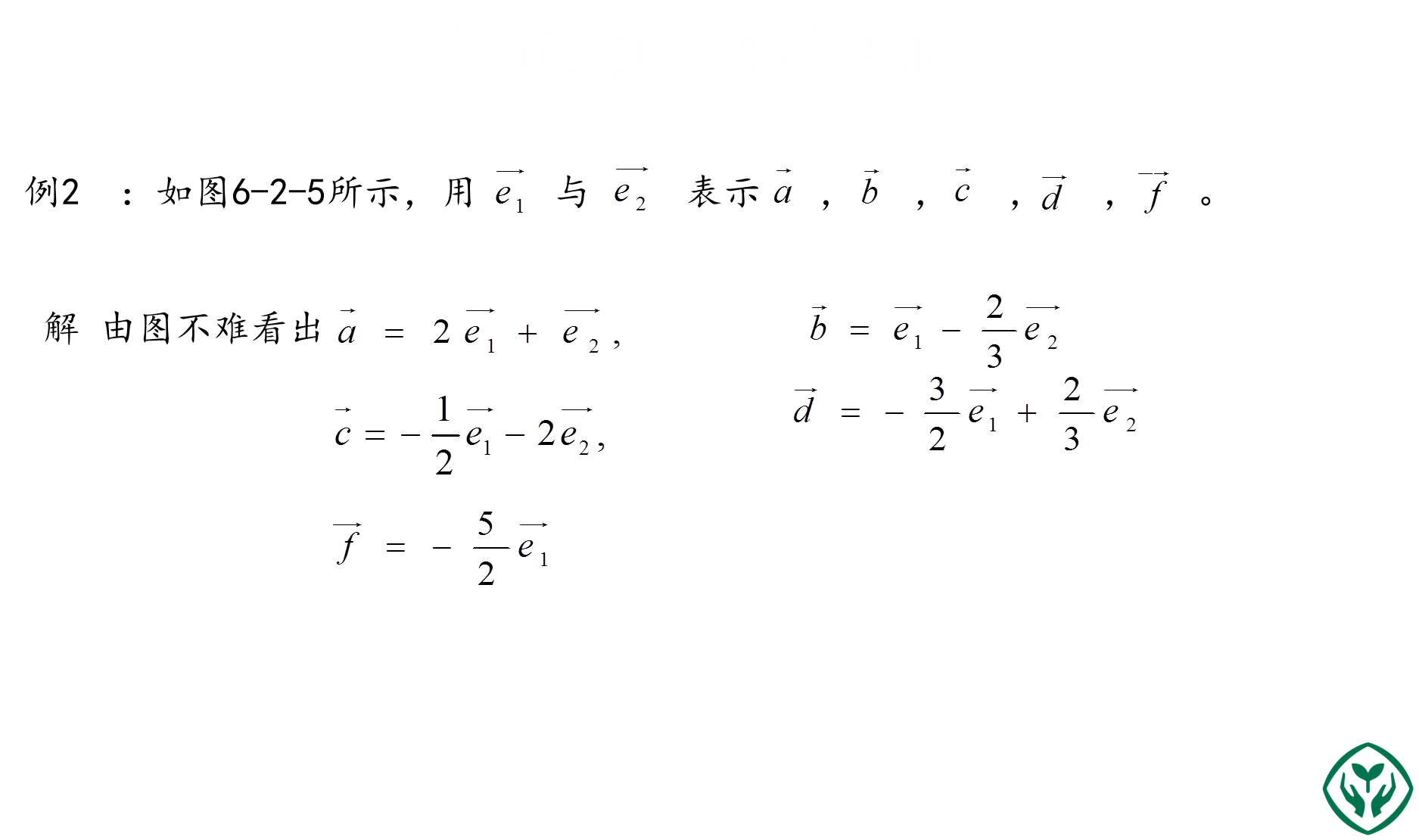 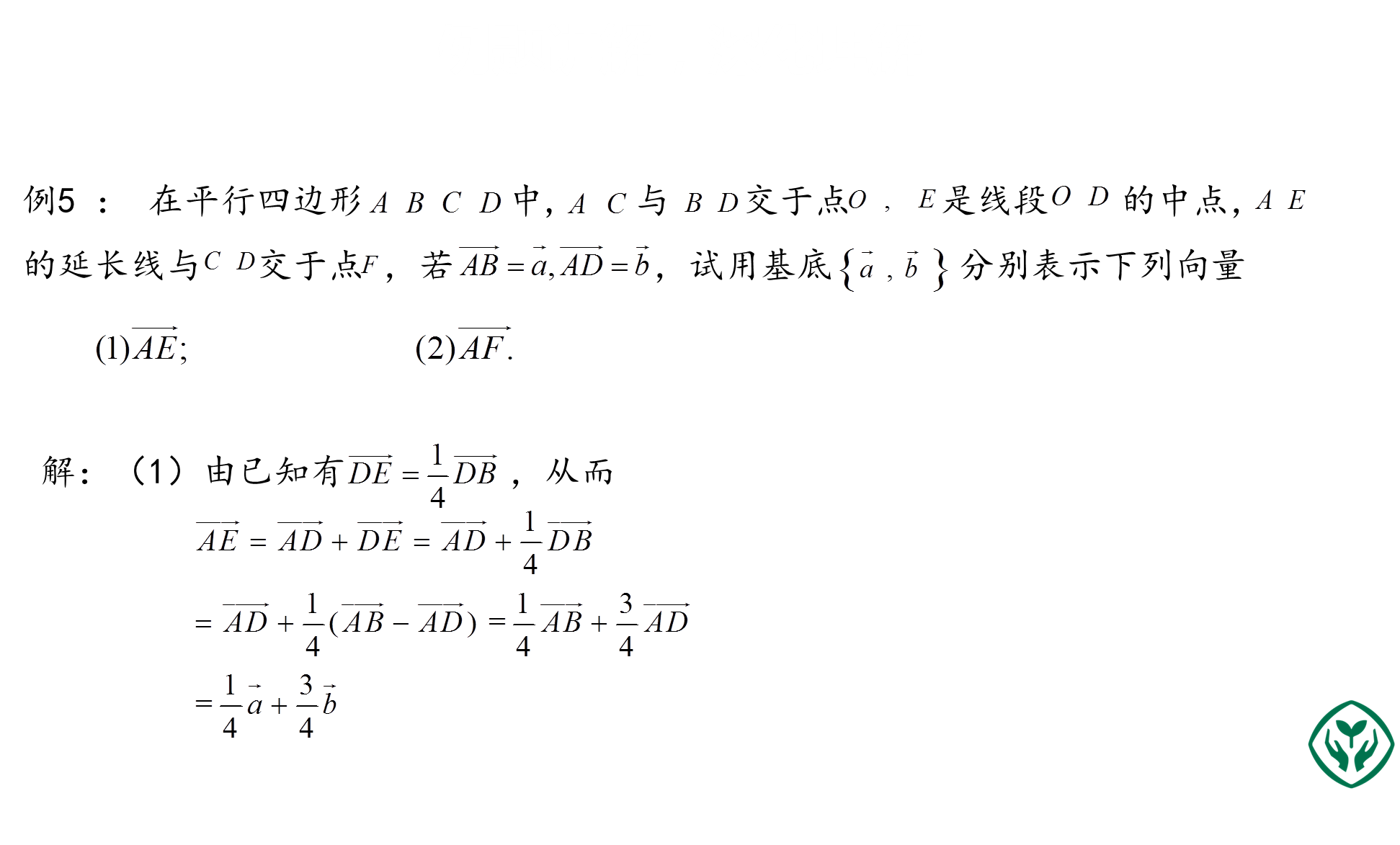 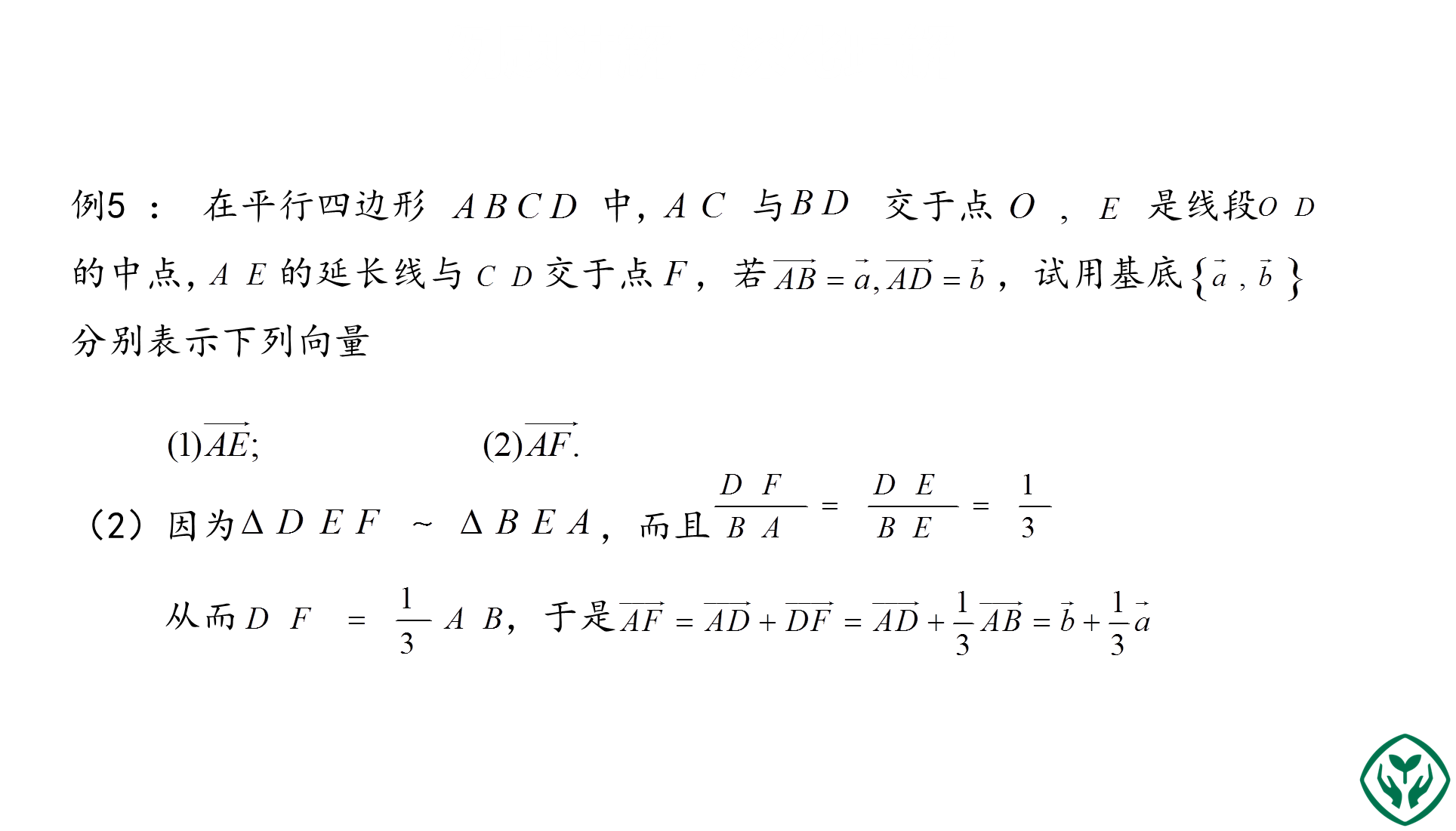 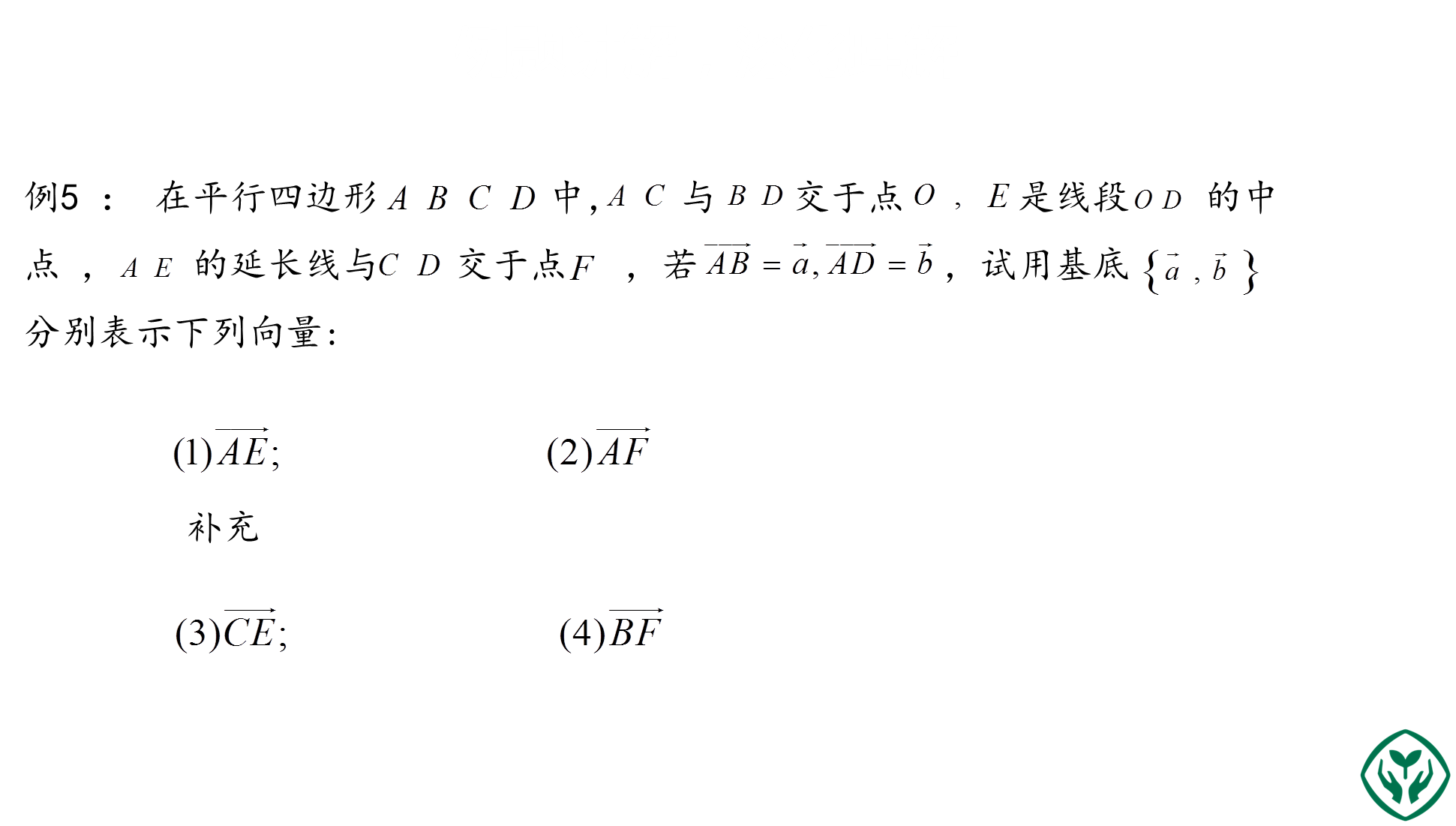 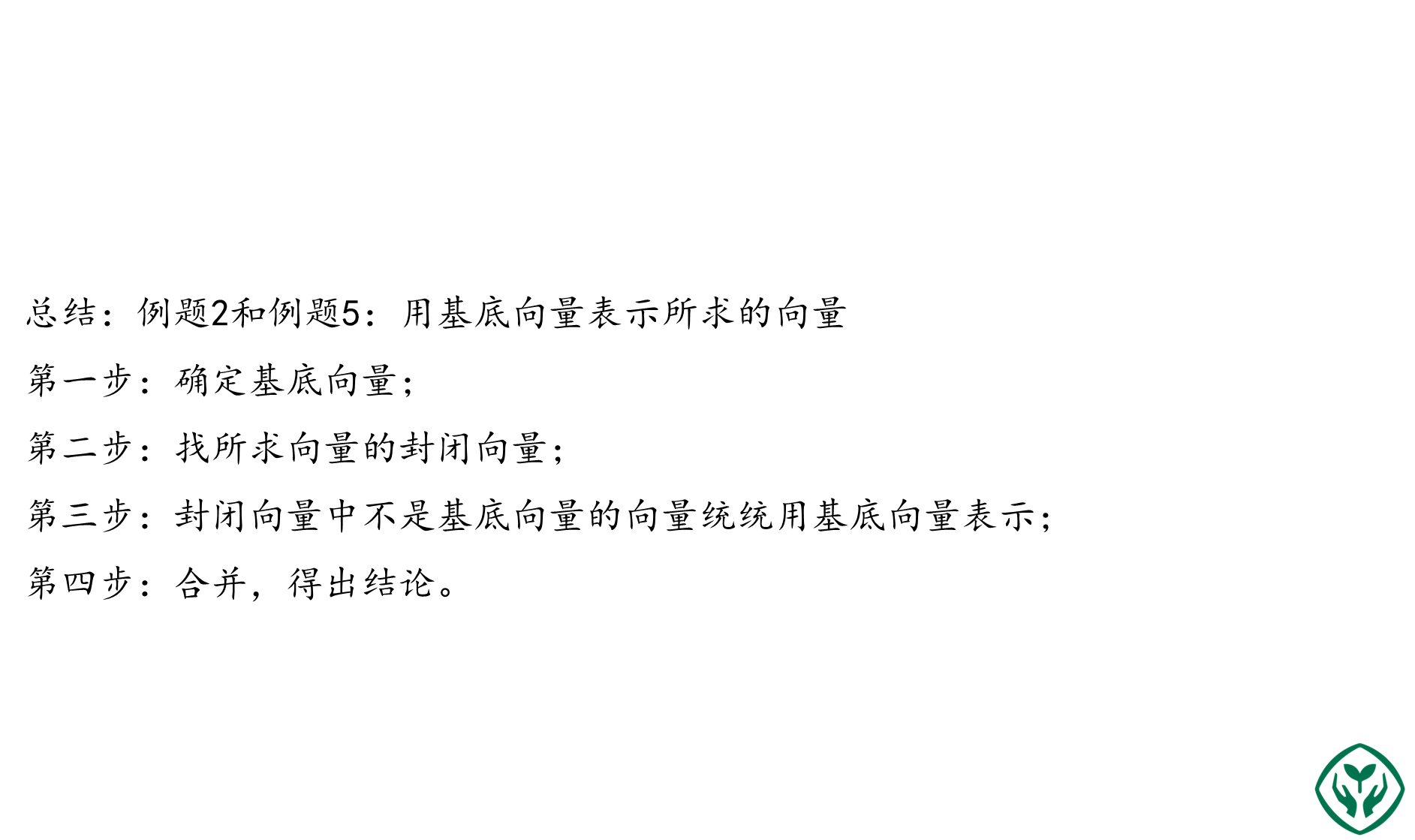 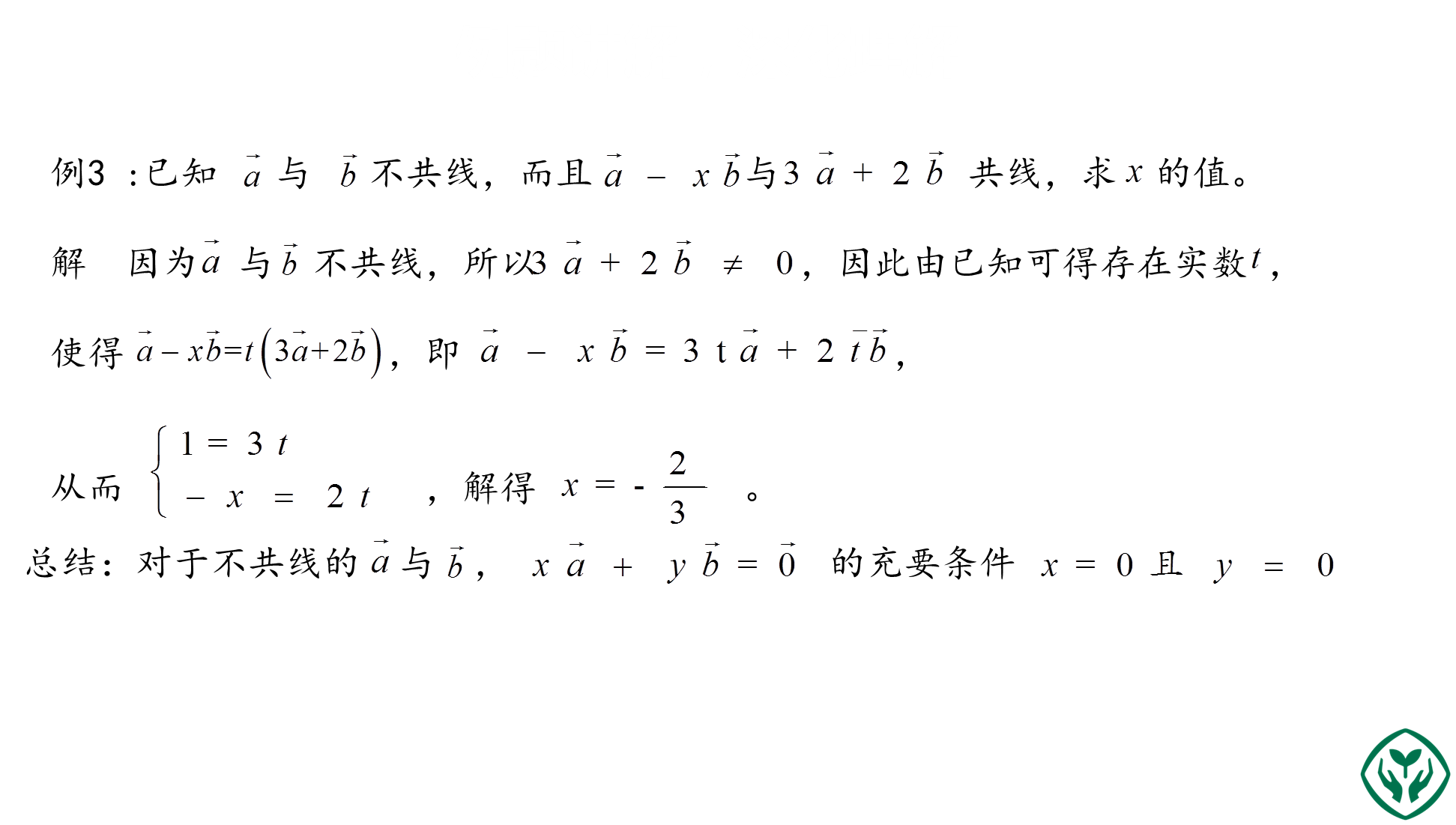 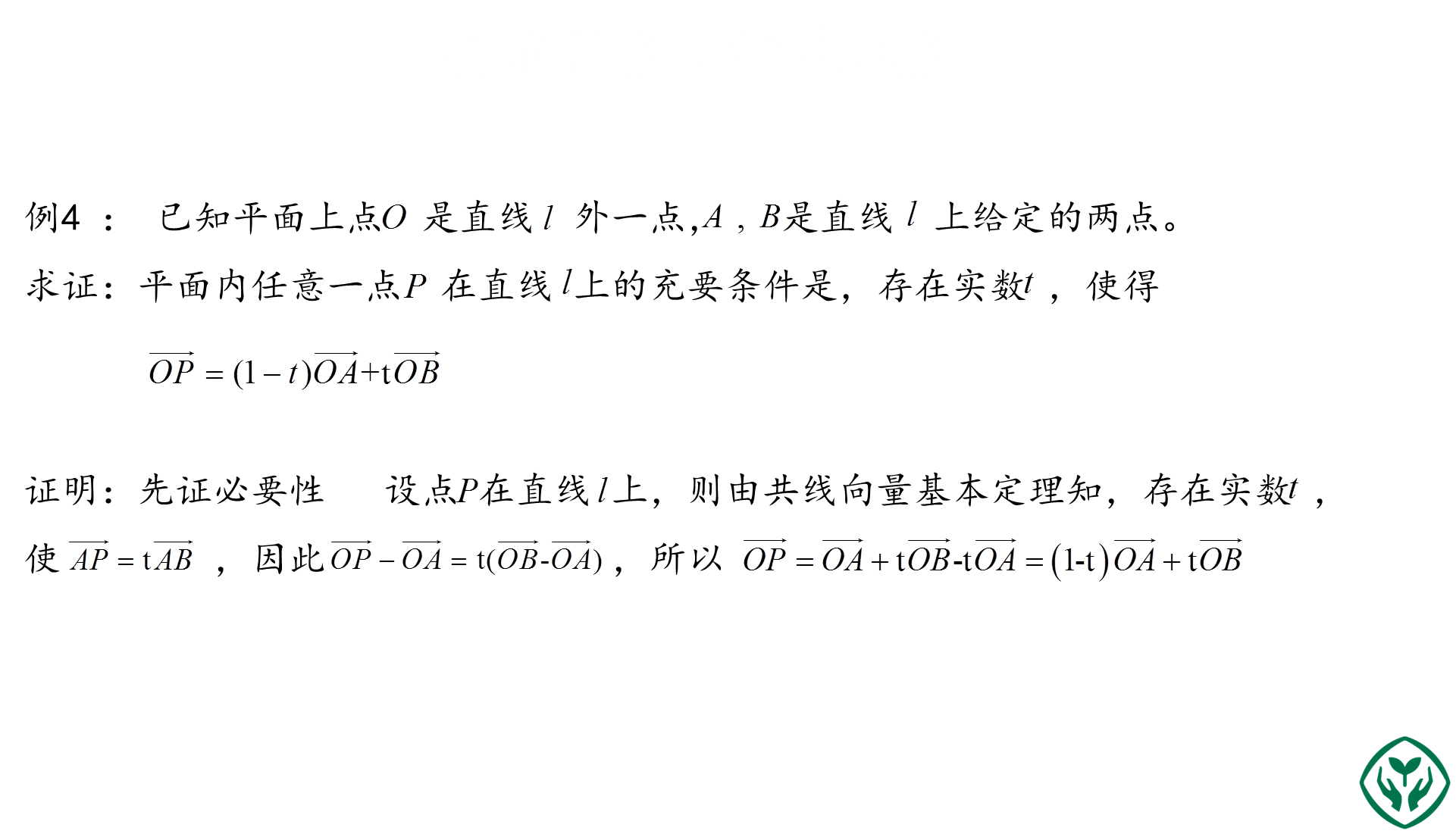 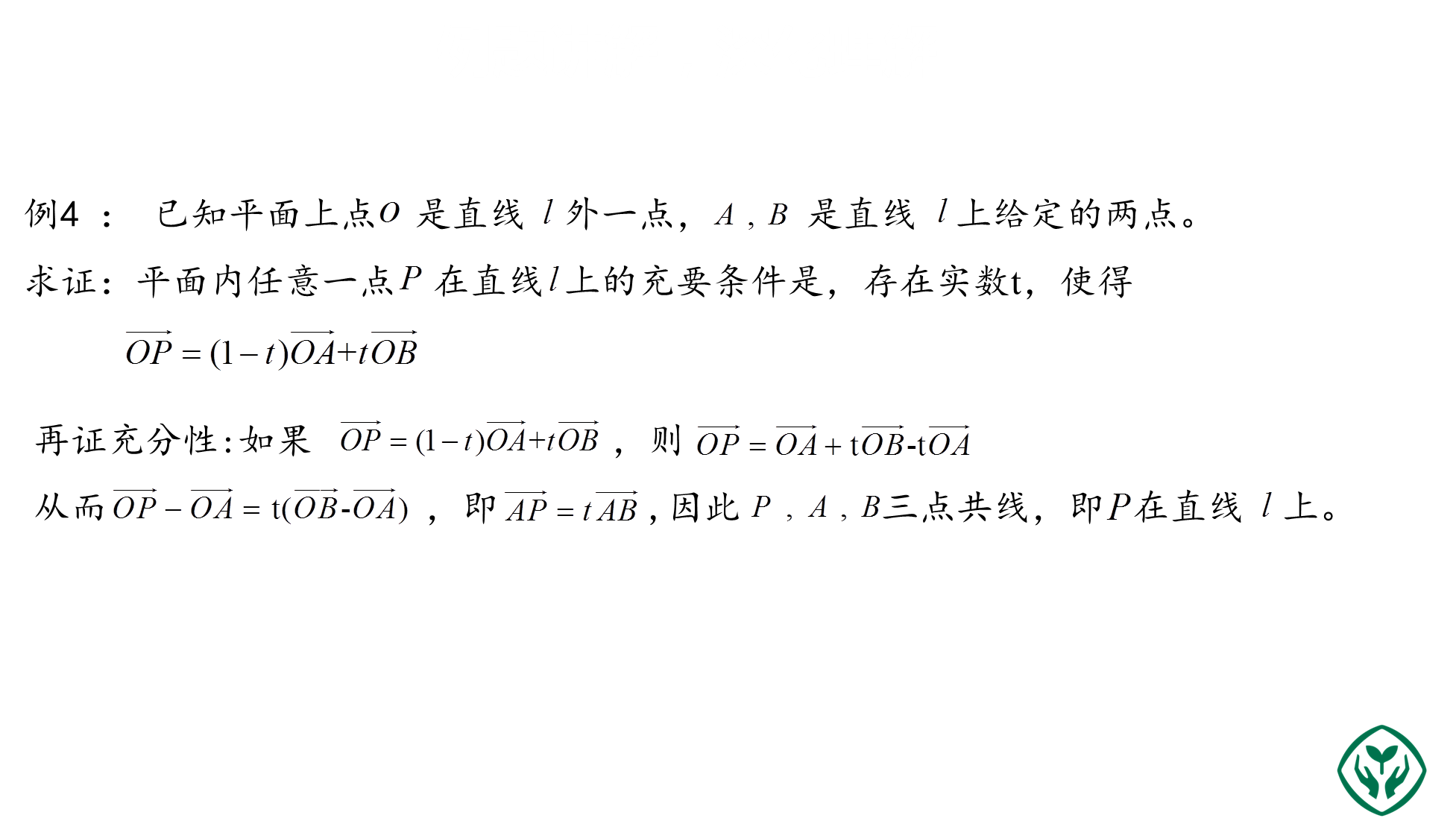 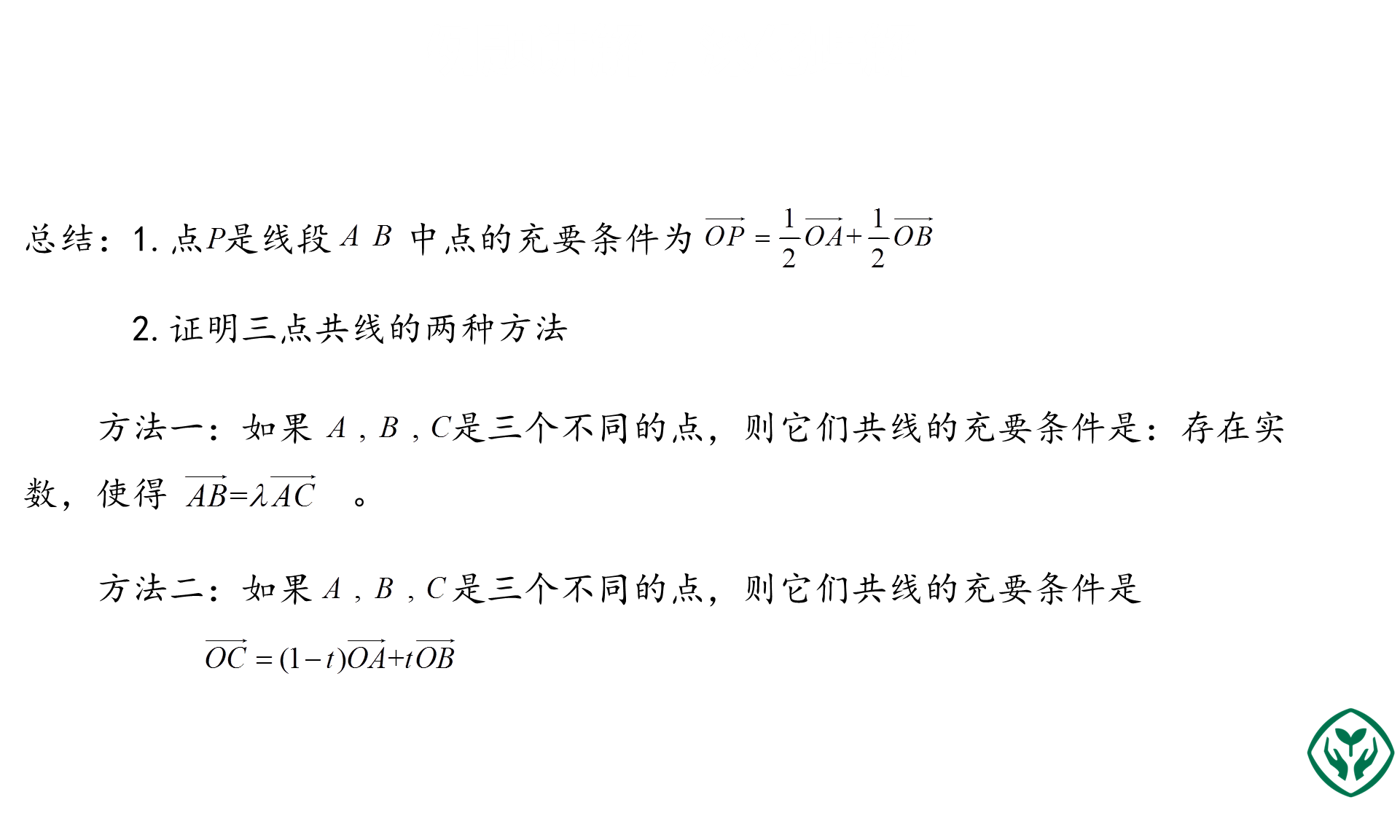 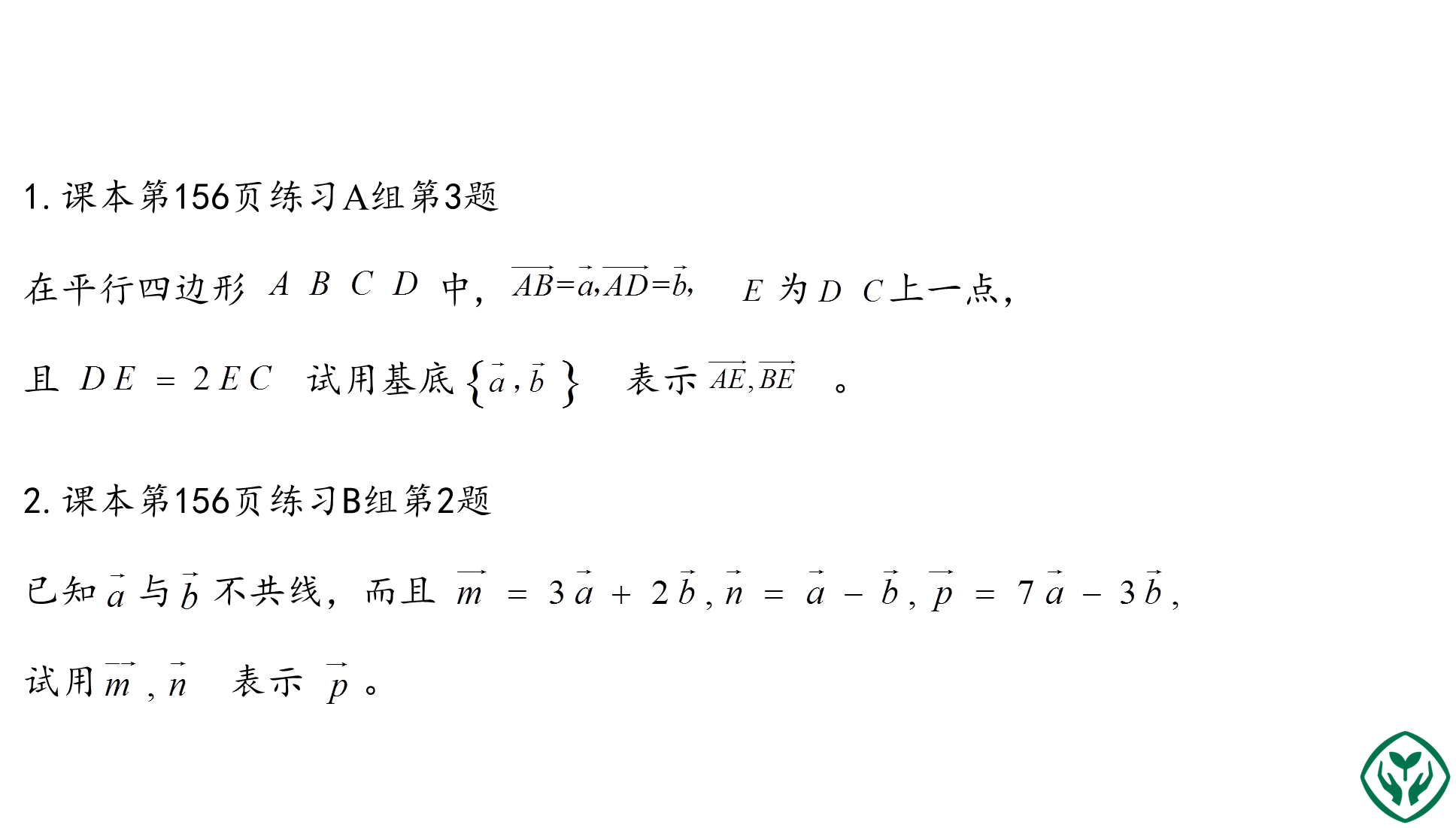 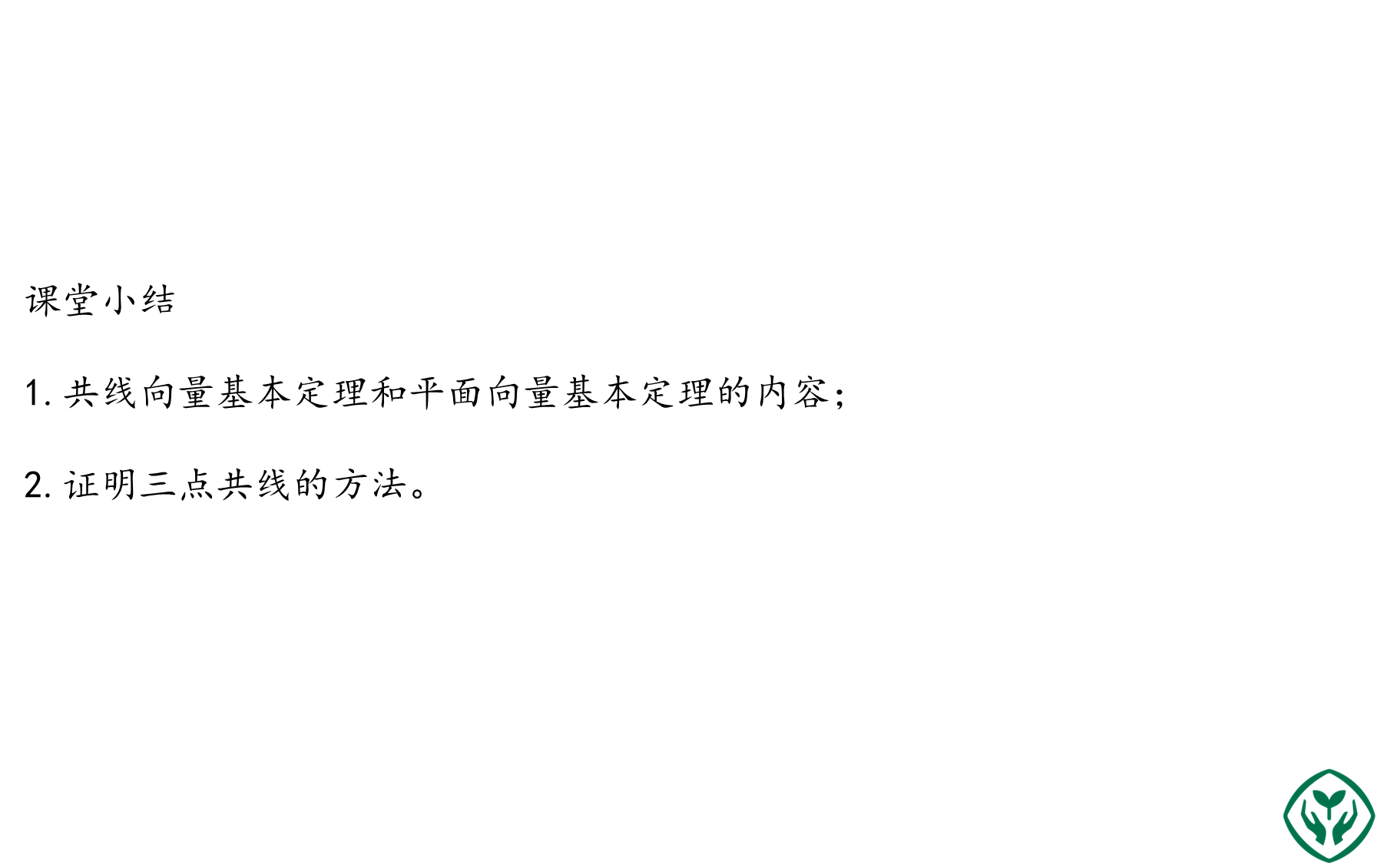 谢
谢
谢
看
看
看
谢
谢
谢
观
观
观
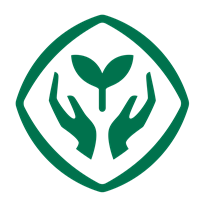